Unit 3 Week 4Wonders- High Frequency Words
How is life different than it was long ago?
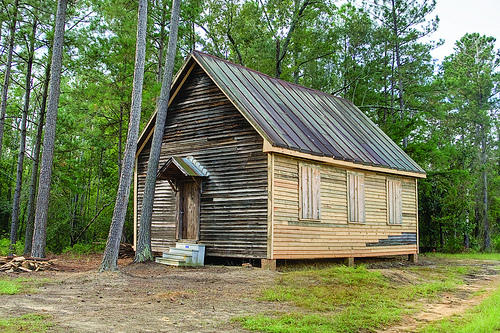 Chant the word as it appears
ago
boy
girl
how
old
people
ago  boy  girl  how  old  people
_____ like those games.
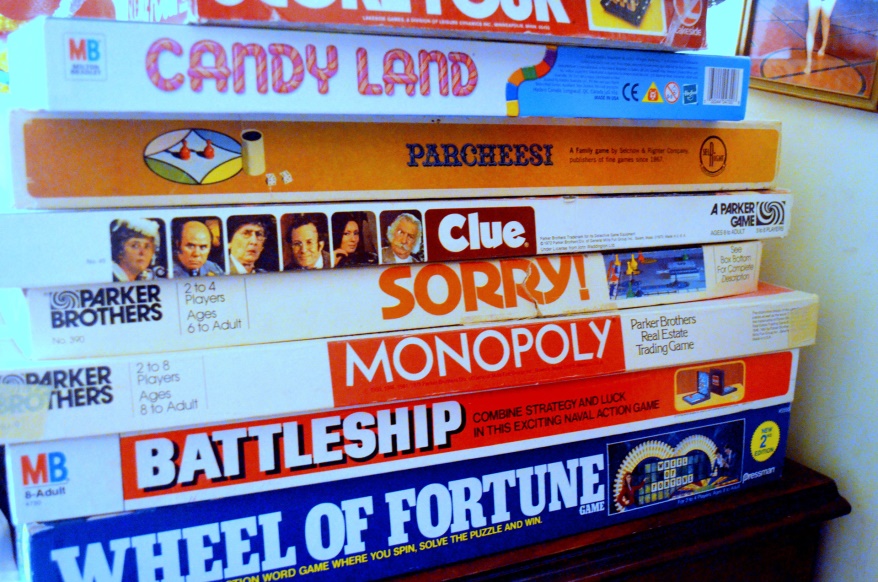 People
ago  boy  girl  how  old  people
A new ____ is in the class.
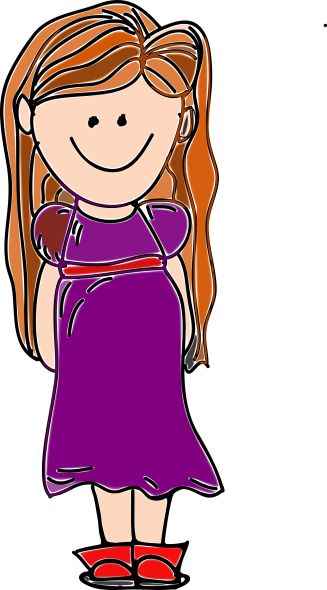 girl
ago  boy  girl  how  old  people
______ will you get home?
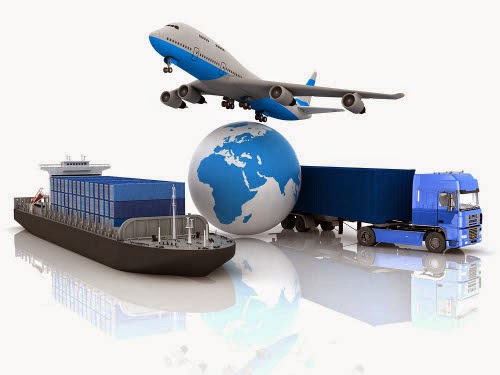 How
ago  boy  girl  how  old  people
The lake froze five days ______.
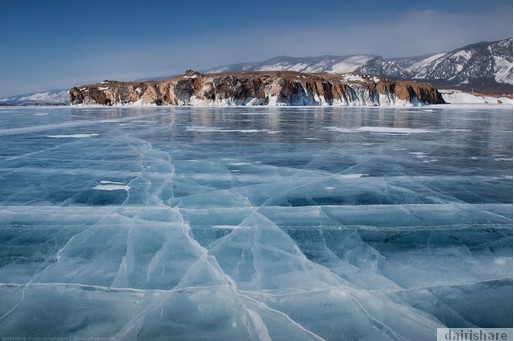 ago
ago  boy  girl  how  old  people
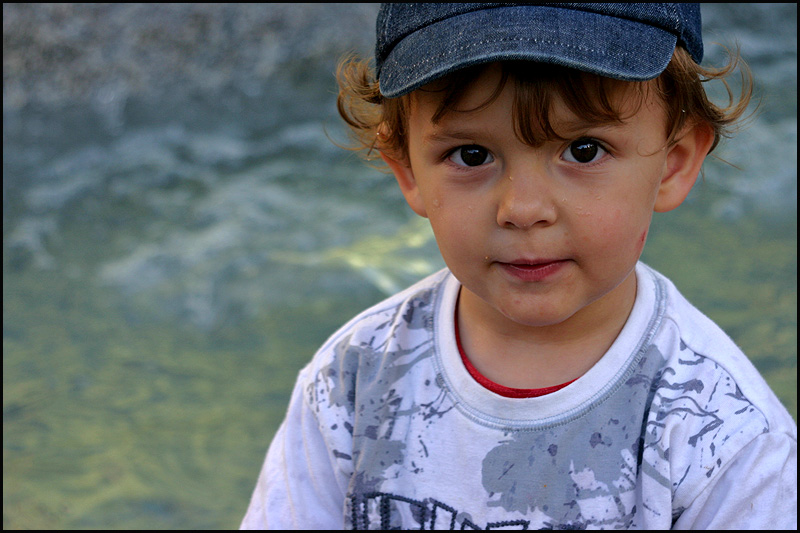 Pete is a nice _______.
boy
ago  boy  girl  how  old  people
old
The bridge is ______.
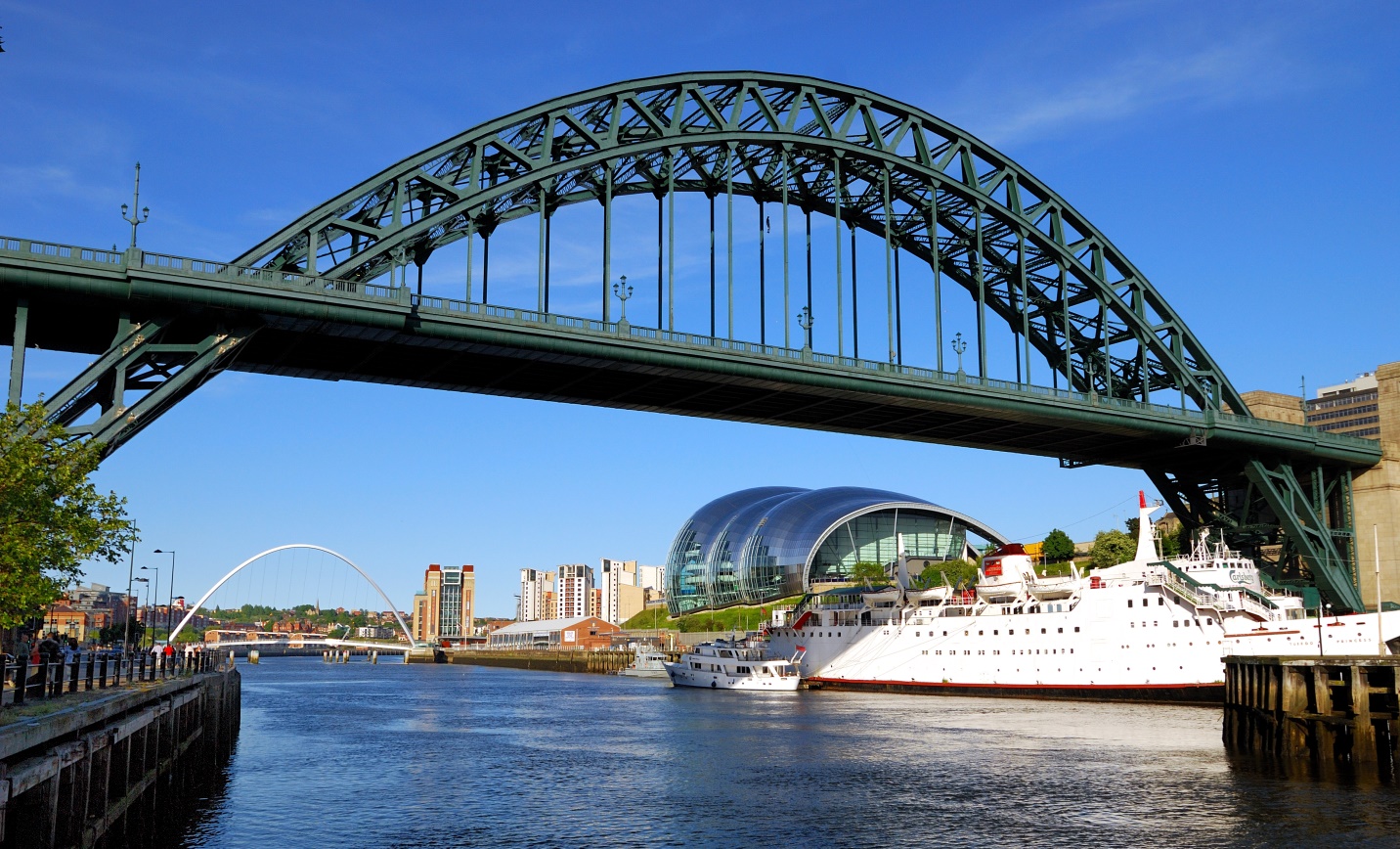